Asymptotic Analysis
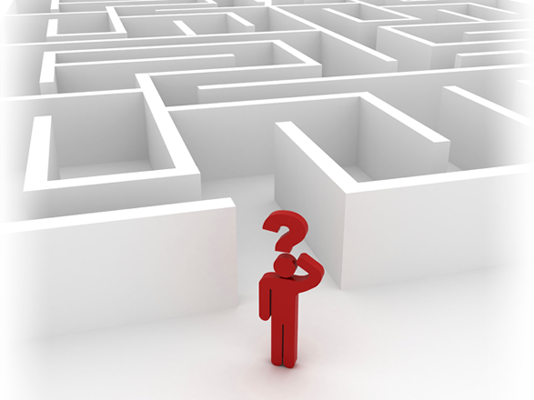 Additional Examples
Design and Analysis of Algorithms I
Example #1
Example #2
Example #3
Example #3 (continued)